Hajee Karutha Rowther Howdia College(Autonomous)PG Department of Commerce With Computer ApplicationSubject: Financial Accounting - I  Subject Code : 20UCAC11Topic: Introduction		    				  K . Mohammed Abdul Kader			Assistant Professor of Commerce CA
Business
A business is defined as an organization or enterprising entity engaged in commercial, industrial, or professional activities. 

	Businesses can be for-profit entities or they can be non-profit organizations
Commerce
Commerce is a branch of business. It is concerned with the exchange of goods and services. 

		Commerce is the exchange of goods and services, especially on a large scale. It includes legal, economic, political, social, cultural and technological systems that operate in a country or in international trade.
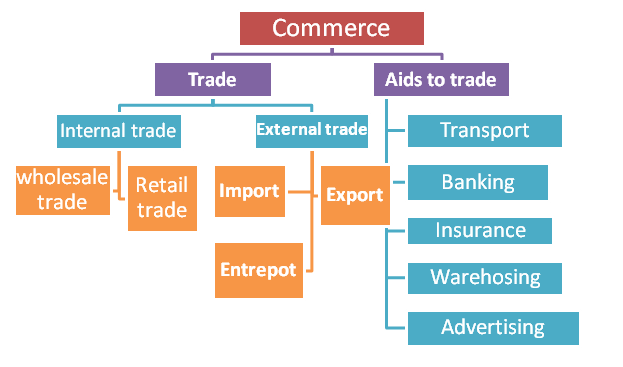 Finance
Financing is the process of providing funds for business activities, making purchases, or investing. 
	Financial institutions, such as banks, are in the business of providing capital to businesses, consumers, and investors to help them achieve their goals.
Accounting
Accounting is the process of recording financial transactions pertaining to a business. The accounting process includes summarizing, analyzing and reporting these transactions to oversight agencies, regulators and tax collection entities.
BRANCHES OF ACCOUNTING
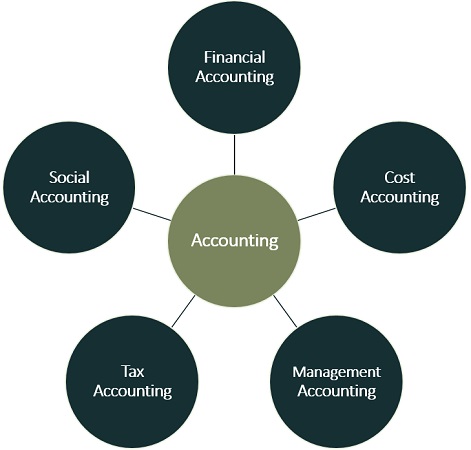 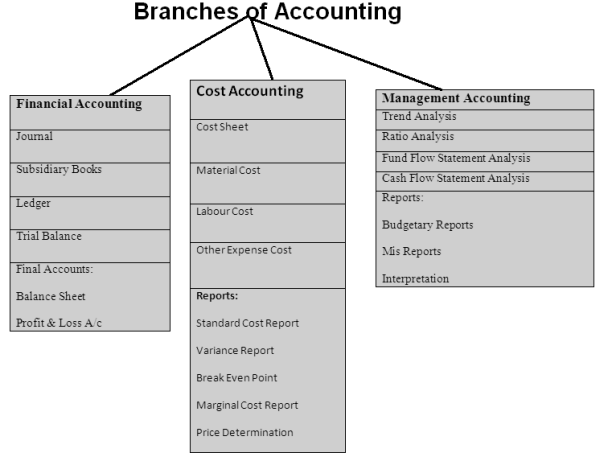 Financial Accounting
Financial accounting is a specialized branch of accounting that keeps track of a company's financial transactions. 

	Using standardized guidelines, by the transactions are recorded, summarized, and presented in a financial report or financial statement such as an income statement or a balance sheet.
Meaning of Book Keeping
The book keeping is the art and science of recording, classifying and summarizing business transactions in money worth accurately and systematically. 
	
	Book keeping is thus the recording business transactions in a systematic manner. It may done manually or through the use of mechanical and electronic device.
Definition of Book Keeping
“Book- keeping is the art of recording business transactions in a systematic manner”. 									A.H.Rosenkamph.

	“Book- keeping is the science and art of correctly recording in books of account all those business transactions that result in the transfer of money or money’s worth”. 
							R.N.Carter
Objectives of Accounting
Permanent record of all business transaction
To give trade results
To know financial position of business
To facilitates the performance evaluation by comparing of one year to another year.
To determine the amount  of tax 
To  use as evidence in case of disputes
To provide information for decision making
To control over the assets
To know the solvency position
Functions of Accounting
i) Record Keeping Function: 
	ii) Managerial Function: Decision making 								programme 
	iii) Legal Requirement function: Auditing 
	iv) Language of Business: Accounting is the 						language of business.
Classification of Accounts
Accounts are classified into three categories
I. Personal account
  	(i)     Natural persons account
 	(ii)     Artificial persons account
 	(iii)    Representative persons accounts
II. Real Account
	Tangible account
	Intangible real account
III. Nominal Account
	Items that relates to person. Every business unit incurs certain expenses such as payment of salaries to employees, payment of wages to workers etc
Examples of various accounts
Rules of Debit and Credit
Classification of Accounts
Financial accounting is a specialized branch of accounting that keeps track of a company's financial transactions. 

Accounts are classified into three categories
I. Personal account ஆள்சார் கணக்குகள்
  	(i)      Natural Persons Account 	
Example. Manoj account.
 	(ii)     Artificial persons account 
Example Karim & Bros account, Bank account. Radha ltd.,
 	(iii)    Representative persons accounts 
Example: Prepaid insurance account, outstanding account.
II. Real Account சொத்து கணக்குகள்
	1. Tangible account 
Example: machinery account, cash account, furniture account
	2. Intangible real account 
Example: good will account, patents account and trademarks account etc.
III. Nominal Account பெயரளவு கணக்குகள்

	Items that relates to person. Every business unit incurs certain expenses such as payment of salaries to employees, payment of wages to workers etc,.
Examples of Various Accounts
Rules of Debit and Credit
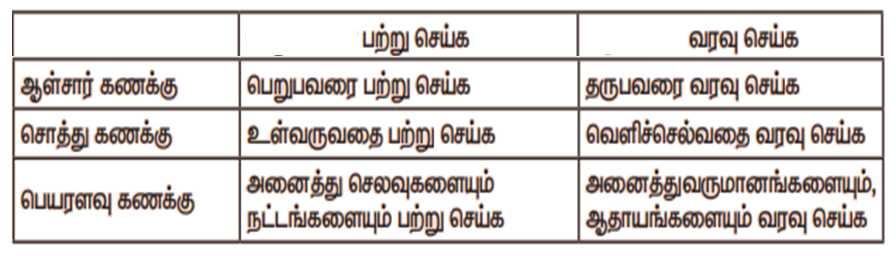 BOOK OF PRIME ENTRY
Books of prime entry are the books in which transactions are first recorded. 
These are not accounts; they are simply books that records the details of transactions, almost like a diary. 
The firm will have a separate book for each kind of transaction. 
The type of the transaction will affect which book it, is entered into. Sales will be entered in one book, purchases in another book, cash in another book, and so on.
Journal
Journal is a record of daily transactions.  It is derived from the French word jour which means a day, journal is one of the books of original entry or prime entry in which transactions are first recorded.  For every transaction. Journal entry is passed.  At the end of the entry, narration, that is, details of the transactions is given.
Specimen of a journal
Thank You……………………